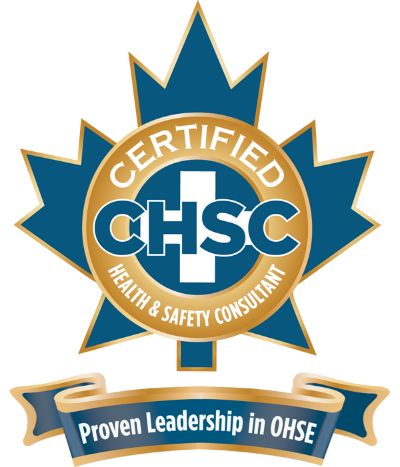 Stylized CHSC template
Can be used for health and safety presentations
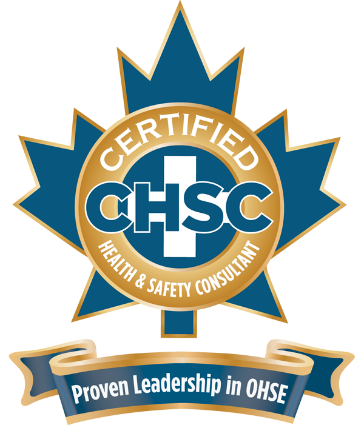